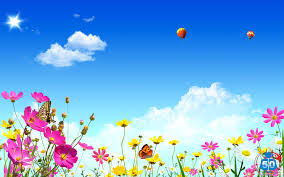 PHÒNG GIÁO DỤC VÀ ĐÀO TẠO THỊ XÃ BUÔN HỒ
TRƯỜNG MẪU GIAO  HOA TĂNG BI
CHỦ ĐỀ: GIA ĐÌNH 
HOẠT ĐỘNG: ÂM NHẠC
ĐỀ TÀI: VẬN ĐỘNG VỖ TAY THEO NHỊP BÀI HÁT
 “ CẢ NHÀ THƯƠNG NHAU  “
LỚP:  LÁ
GIÁO VIÊN DẠY: H WAP MLÔ
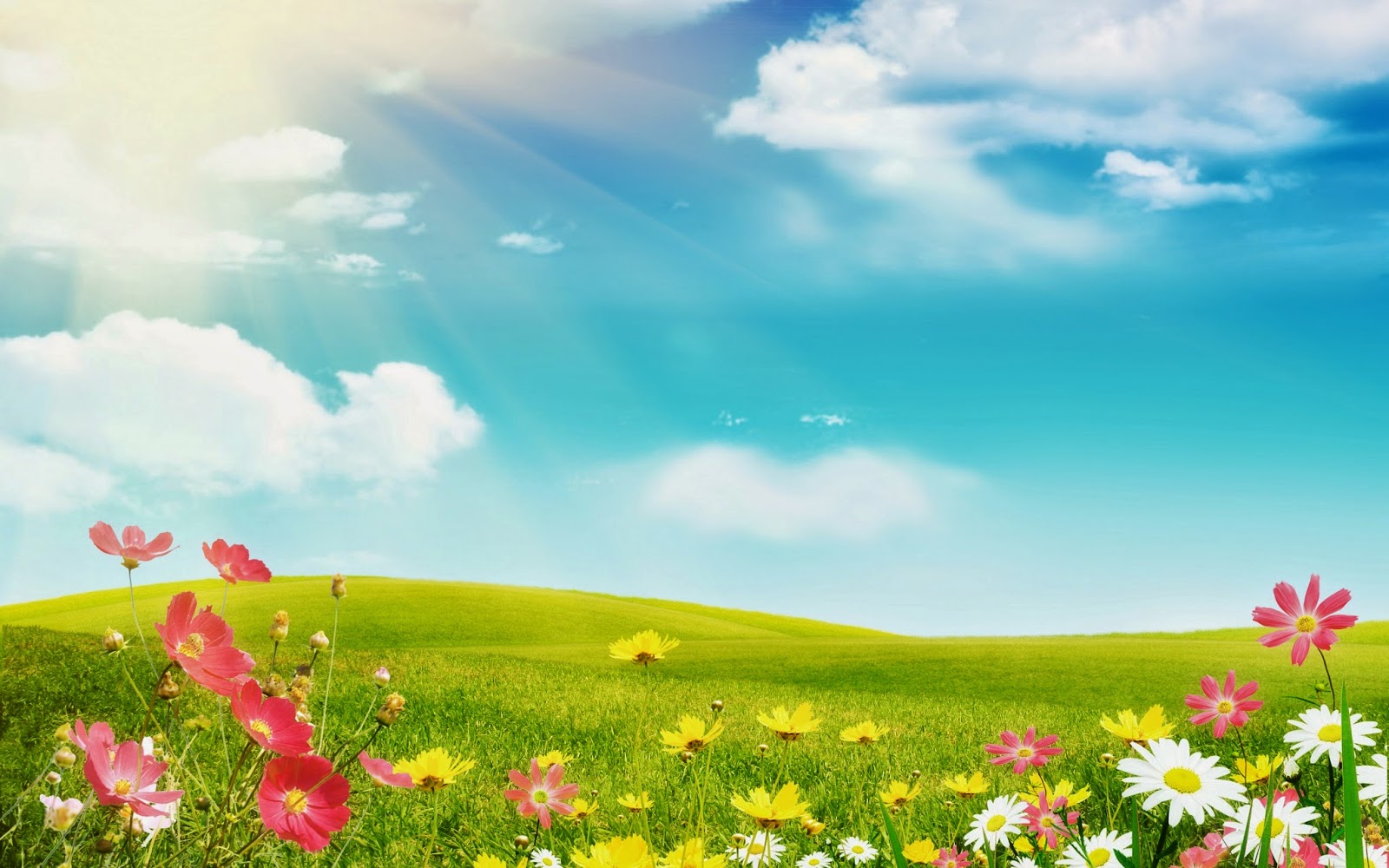 Hoạt động 1: Ôn định- gây hứng thú 

Cô cho trẻ ra mở phần quà từ các cô 
“ Bức tranh gia đình “
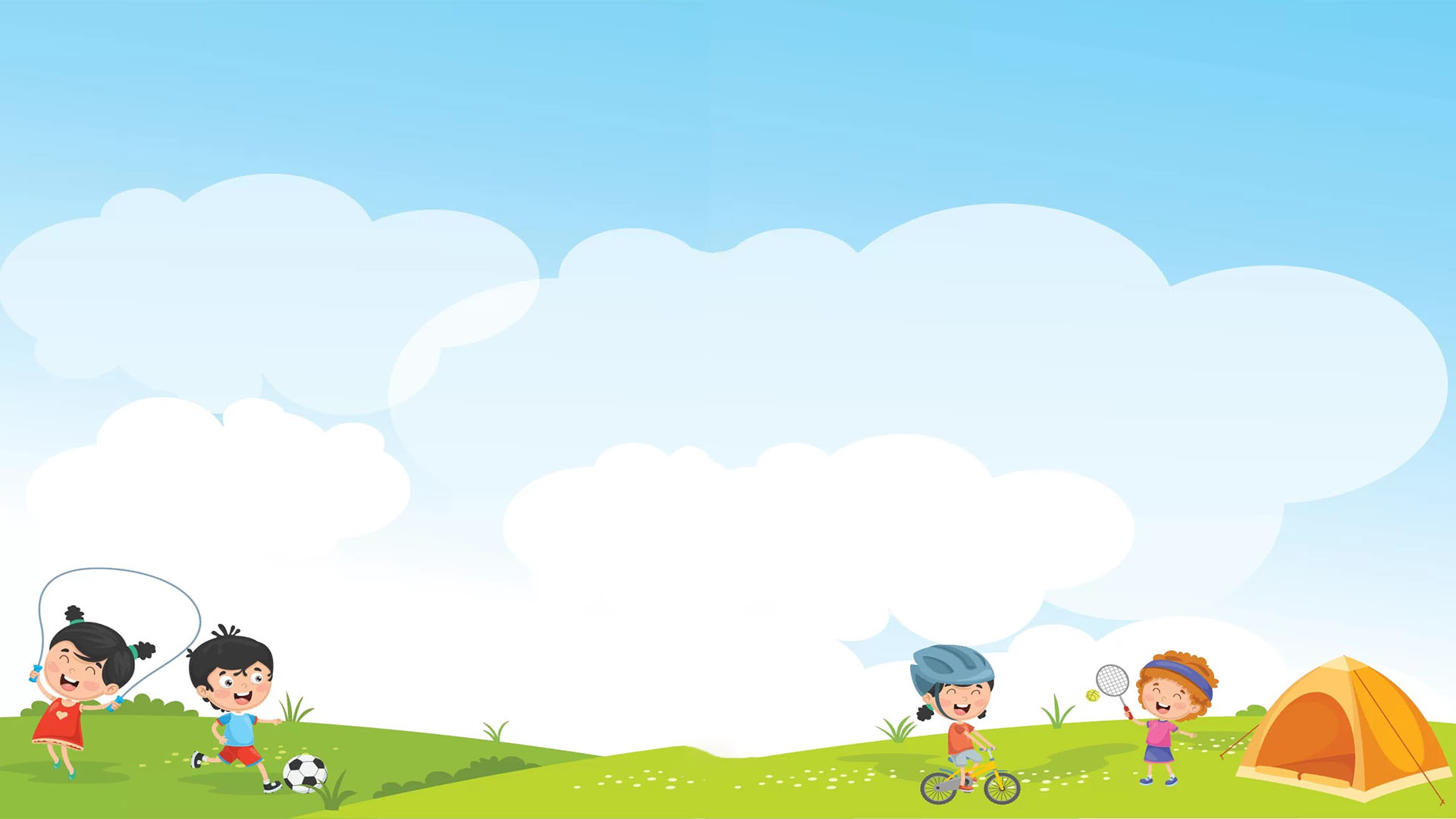 Hoạt động 2: Hát và vận động vỗ tay theo nhịp bài hát 
“ Cả nhà thương nhau”
“ Nhạc sĩ: Phan Văn Minh”
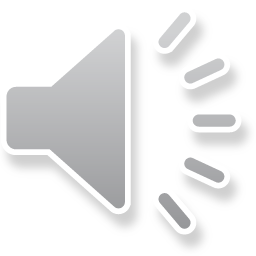 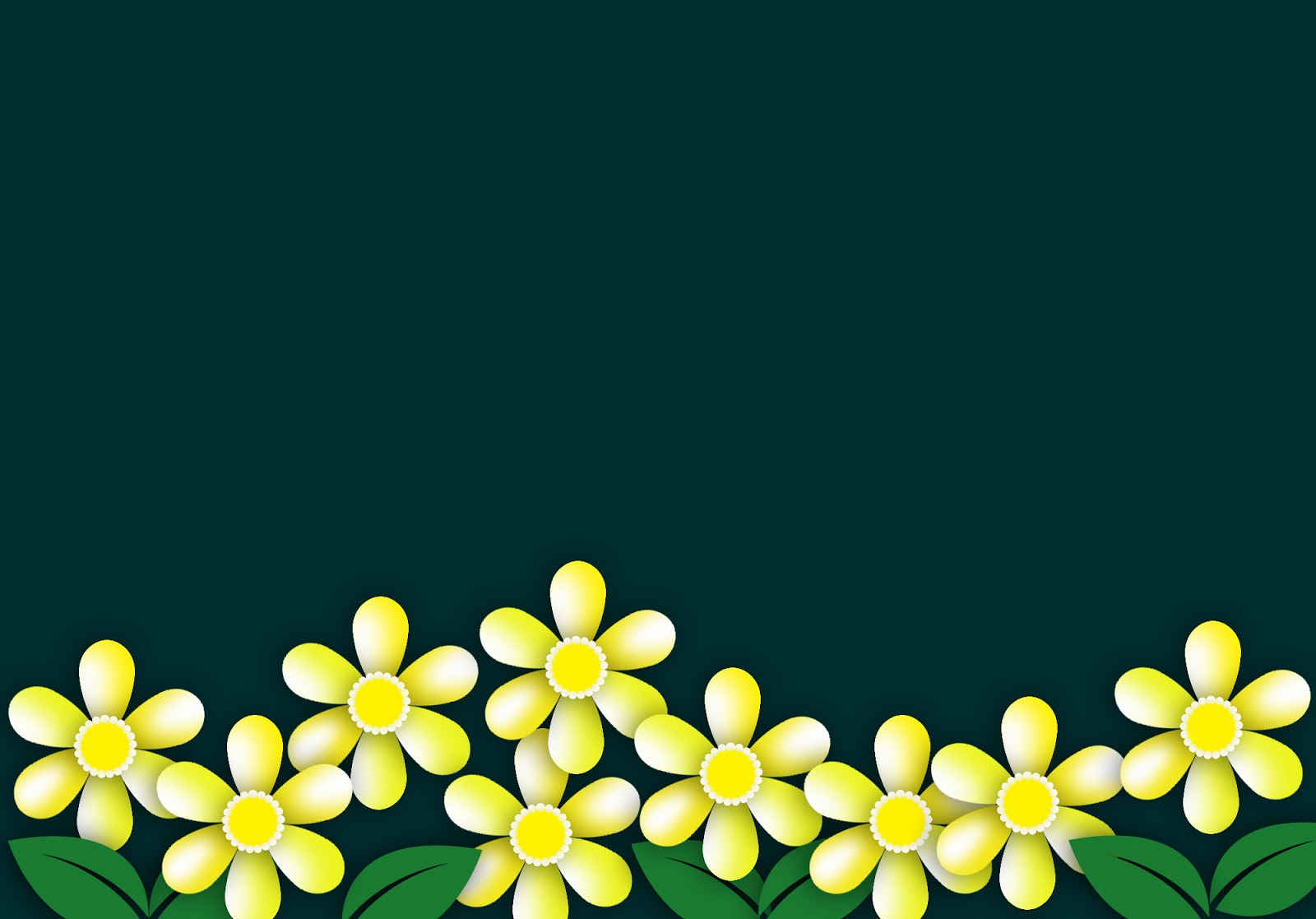 Nghe hát : Bài hát “ Cho con “ 
Nhạc sĩ: Phạm trọng cầu
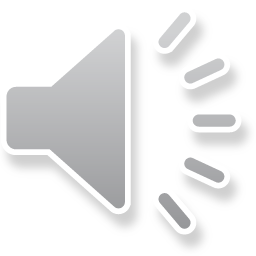 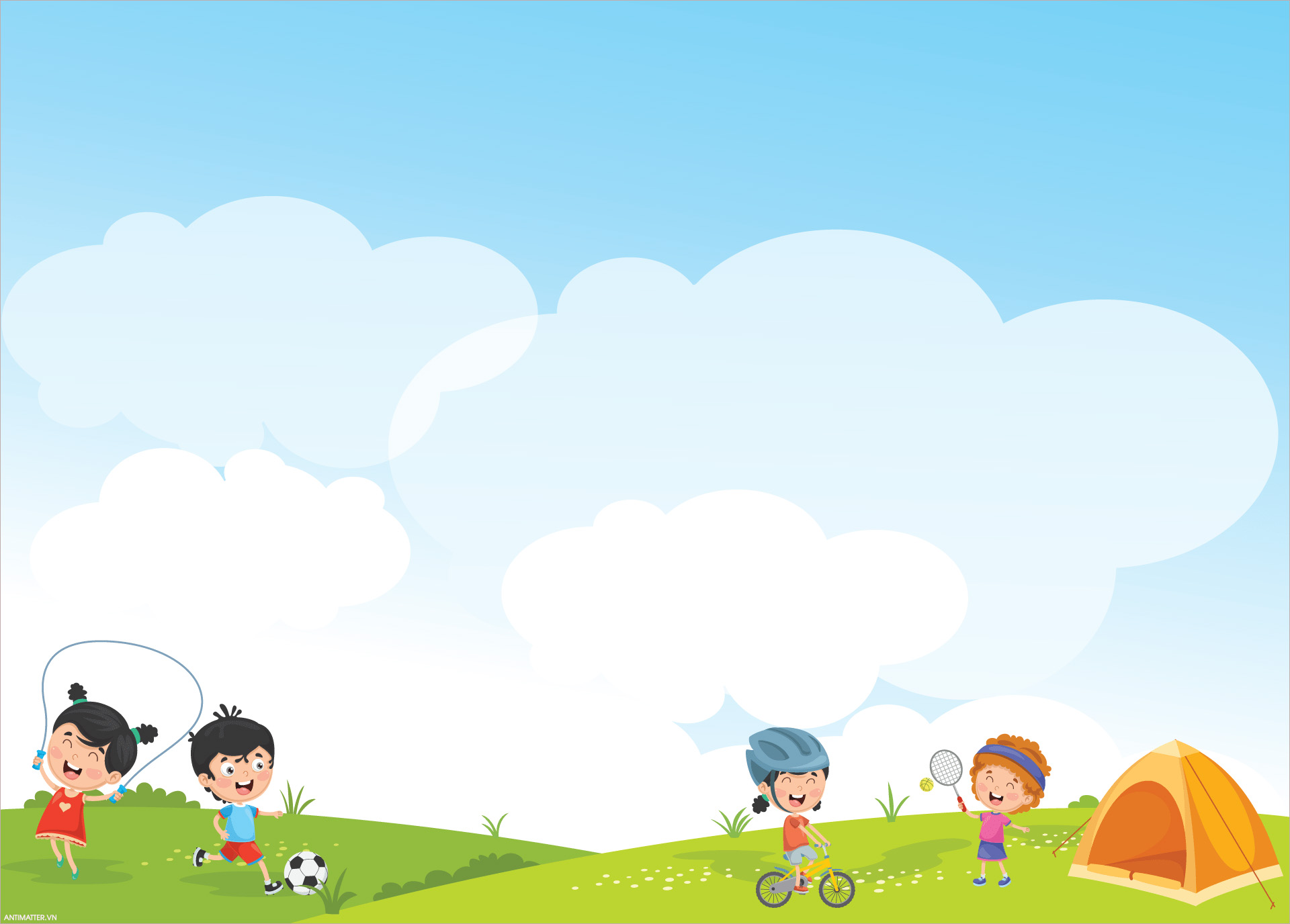 Hoạt động 3: Trò chơi âm nhạc
 Nhảy theo điệu nhạc “ Nhạc chicken ”
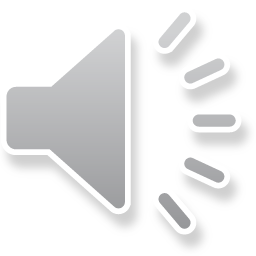 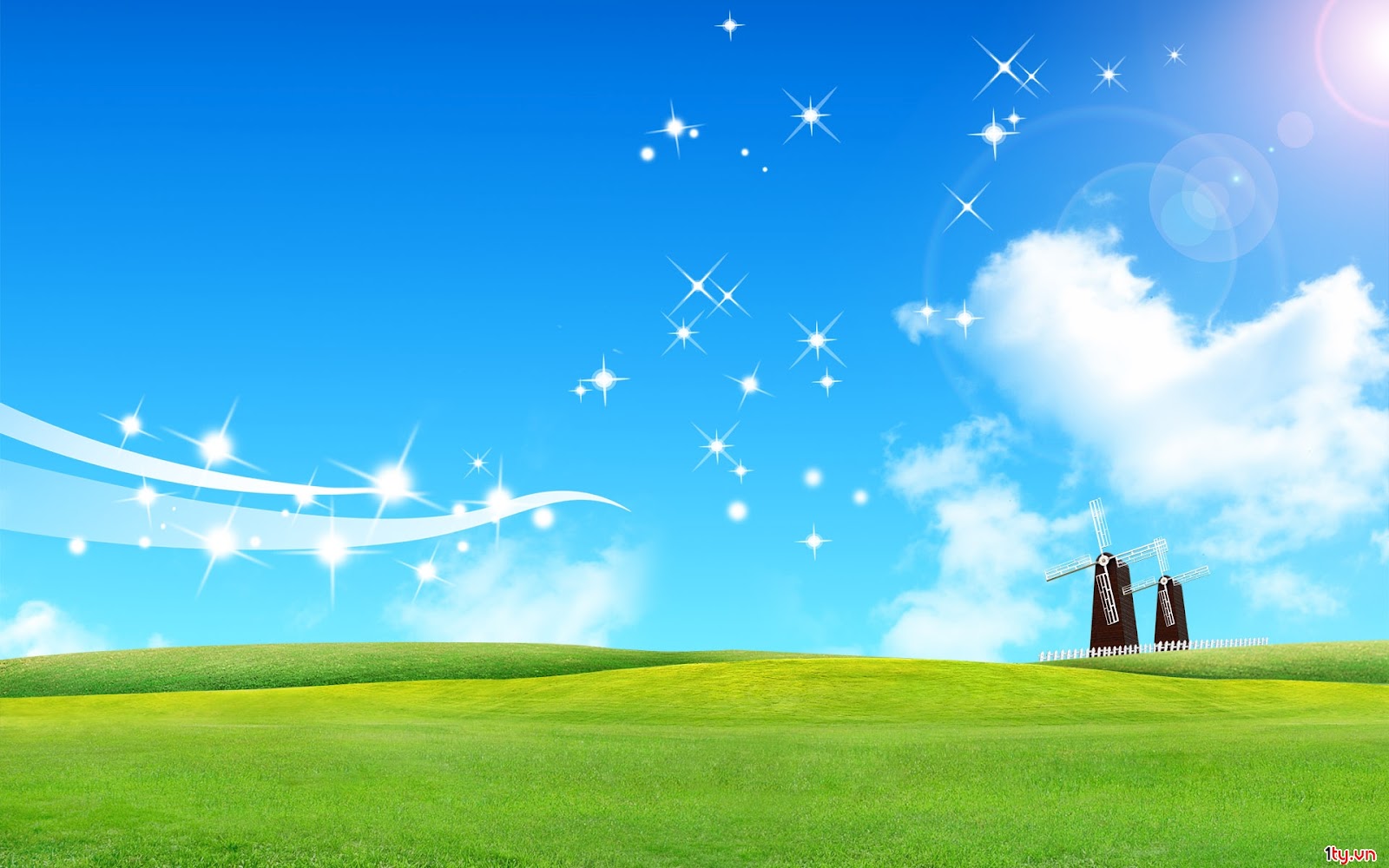 Kết thúc hoạt động: 
Cô cùng trẻ múa hát lại bài 
“ Cả nhà thương nhau  “
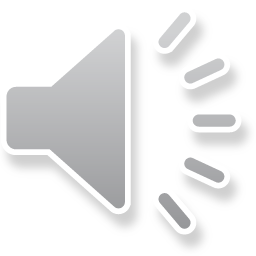